Thứ hai, ngày 31   tháng 4  năm 2025
Tiếng Việt
Khu rừng kì lạ dưới đáy biển
Khu rừng kì lạ dưới đáy biển
Thuyền trưởng Nê- mô mời tôi đi xem khu rừng kỳ lạ dưới đáy biển.
 	Tôi mặc áo đồ lặn, mang theo các đồ dùng cần thiết.  Tàu lặn xuống biển. Cánh cửa thành tàu mở. Tôi bước ra khỏi tàu. Một phút sau, chân tôi chạm đáy biển. Tôi đi dưới độ sâu mấy chục mét. Từng đàn cá sặc sỡ lượn quanh. Rong biển trải thảm dưới chân, giăng ngang trên đầu.  Rồi cánh rừng kỳ lạ hiện ra trước mắt tôi. Cả rừng cây đủ mọi màu sắc hướng thẳng lên mặt nước.
	 Đã 11 giờ, Nê- mô bảo về tàu, mai đi tiếp. Tôi háo hức chờ tới ngày mai.
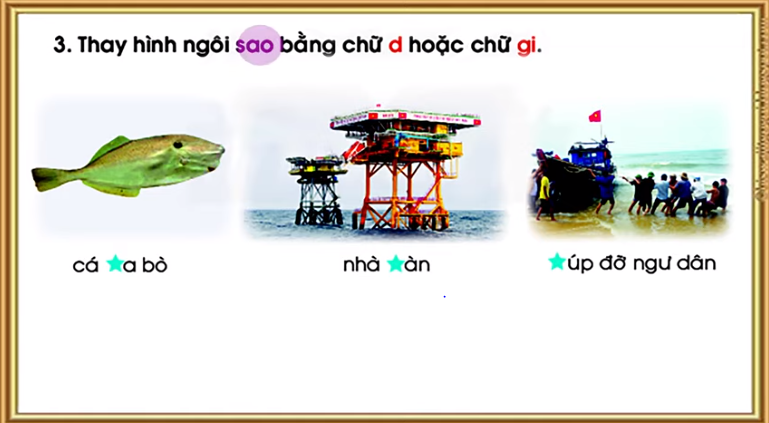 Điền chữ d hoặc chữ gi?
cá da bò
giúp đỡ ngư dân
nhà giàn
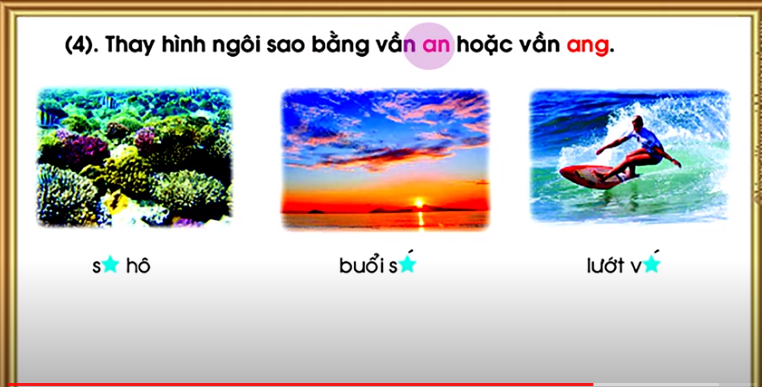 Điền vần an hoặc vần ang?
buổi sáng
lướt ván
san hồ
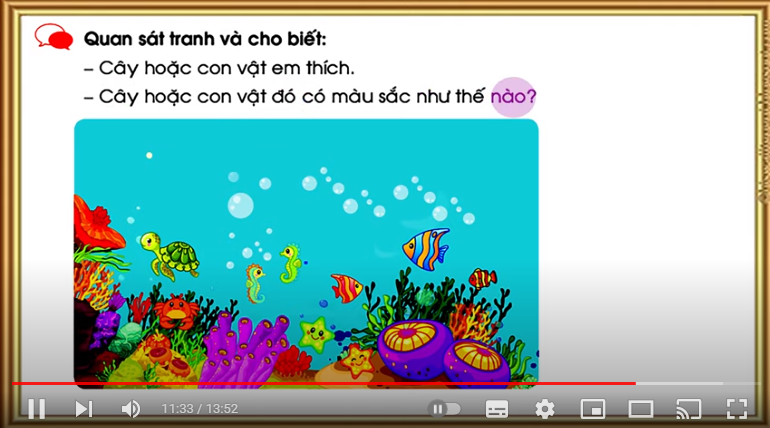 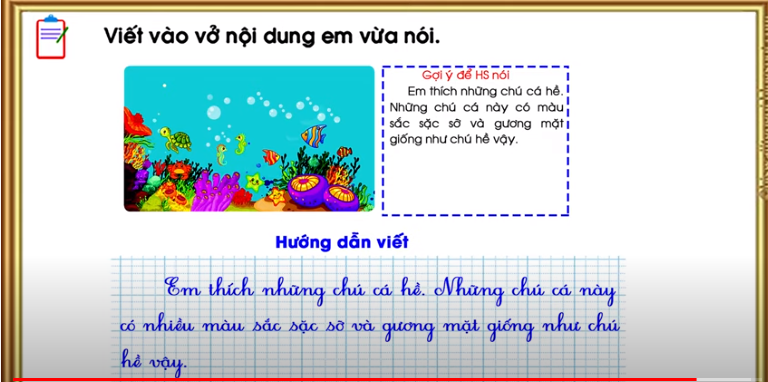